স্বাগতম
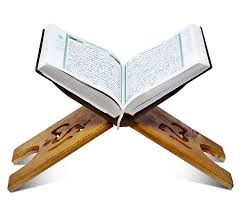 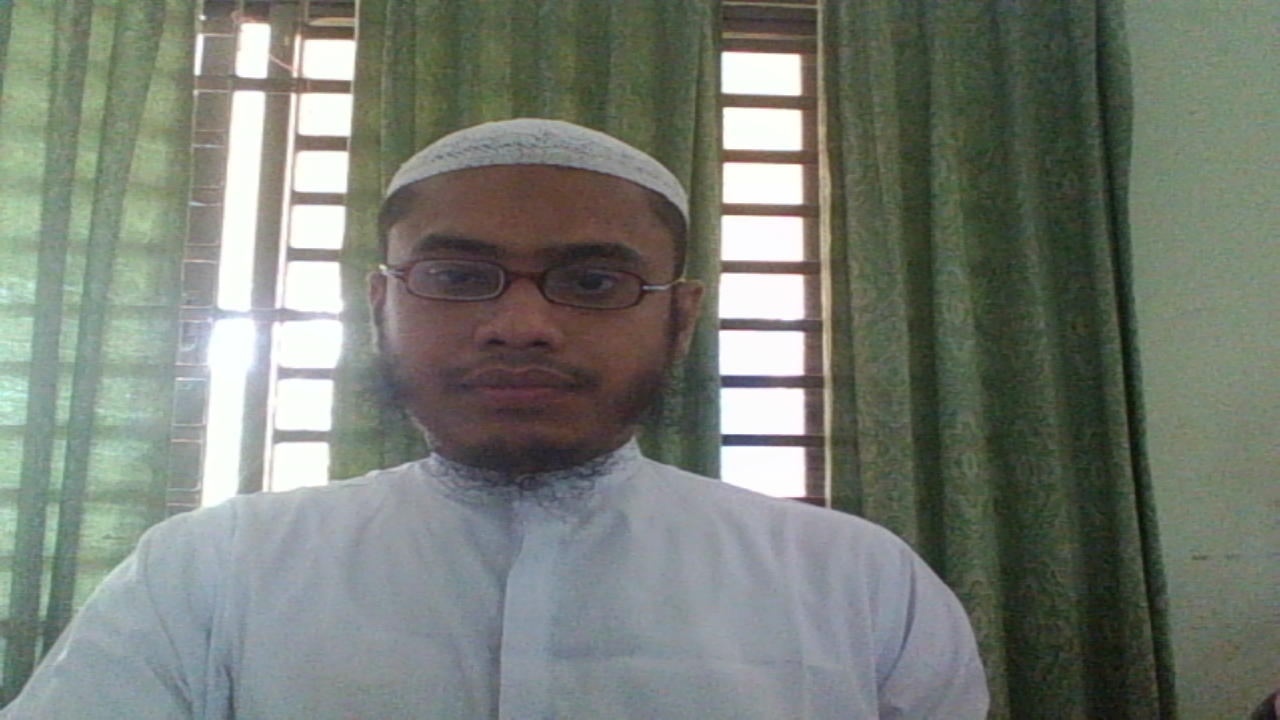 শিক্ষক পরিচিতি
মোঃ মাকছুদুল হক কামিল (হাদীস), এম.এ. (আরবি)
প্রভাষক (আরবি)
ভবানীগঞ্জ কারামতিয়া ফাজিল মাদরাসা
ডাকঘরঃ ভবানীগঞ্জ, সদর, লক্ষ্মীপুর।
মোবাইল নং – ০১৮১৩৫৯৩৮৬৫, ০১৭৪৩১৫৬৭৯৩
ই-মেইল: maksudulhaque650@gmail.com
শ্রেণি – আলিম ১ম বর্ষ
বিষয়ঃ আল-কুরআনুল মাজীদ
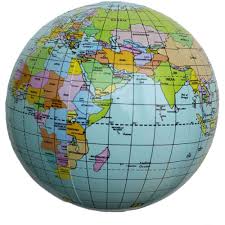 সূরা আল-আনআ’ম
আয়াতঃ ১1 – 1৪
বিশ্ব ভ্রমন ও উপদেশ গ্রহণ
শিখন ফল
এ পাঠ শেষে শিক্ষার্থীরা –
	• নতুন শব্দসমূহ তাহকীক করতে পারবে।
• আয়াতসমূহের অনুবাদ করতে পারবে।
• আয়াতসমূহের শানে নুযূল বর্ণনা করতে পারবে।
• আল্লাহর রহমতের ব্যাপকতা ব্যাখ্যা করতে পারবে।
• ‘রাতে ও দিনে স্থিতিশীল’ – কথাটির মর্ম বিশ্লেষণ করতে পারবে।
নতুন শব্দসমূহের তাহকীক
سيروا
جمع مذكر حاضر
الصيغة	:
البحث:
امر حاضر معروف
الباب:
ضرب يضرب
المصدر:
السير
س – ي - ر
المادة:
الجنس:
اجوف يائى
তোমরা ভ্রমন কর
المعنى:
নতুন শব্দসমূহের তাহকীক
ليجمعنكم
كم: ضمير منصوب متصل ليجمعن
واحد مذكر غائب
الصيغة	:
البحث:
لام تاكيد بانون تاكيد ثفيلة در فعل مستقبل معروف
الباب:
فتح يفتح
المصدر:
الجمع
ج – م - ع
المادة:
الجنس:
صحيح
নিশ্চই তিনি তোমাদেরকে একত্রিত করবেন
المعنى:
নতুন শব্দসমূহের তাহকীক
يطعِم
واحد مذكر غائب
الصيغة	:
البحث:
اثبات فعل مضارع معروف
الباب:
افعال
المصدر:
الاطعام
ط – ع - م
المادة:
الجنس:
صحيح
তিনি খাদ্য দেন
المعنى:
আয়াতসমূহের অনুবাদ
١١. قل
سيروا فى الارض 
ثم انظروا 
كيف كان 
عاقبة المكذين◊
১১। (হে মুহাম্মদ স.! কাফিরদেরকে) বলুন, 
পৃথিবীতে একটু ভ্রমন কর, তারপর দেখ 
(নবীগণকে ) অস্বীকারকারীদের পরিণাম কী হয়েছিল?
আয়াতসমূহের অনুবাদ
১২। (তাদেরকে) 
জিজ্ঞেস করুন, 
আকাশমন্ডলী ও পৃথিবীতে 
যা কিছু আছে, 
তা কার মালিকানাধীন? 
বলে দাও, 
আল্লাহর-ই  মালিকানাধীন।
তিনি রহমতকে নিজের প্রতি 
আবশ্যক করে নিয়েছেন।
١٢. قل 
لمن 
ما فى السموات والارض قل لله 
كتب على نفسه الرحمة
আয়াতসমূহের অনুবাদ
কিয়ামতের দিন 
তিনি অবশ্য-ই তোমাদেরকে একত্র করবেন,
তা-তে কোন সন্দেহ নেই।
যারা নিজেদেরকে 
ক্ষতিগ্রস্থ করেছে, 
তারা ঈমান আনবেনা।
ليجمعنكم 
الى يوم القيامة 
لا ريب فيه 
الذين خسور انفسهم 
فهم لا يؤمنون ◊
আয়াতসমূহের অনুবাদ
١٣. وله 
ما سكن 
فى اليل والنهار 
وهو السميع العليم ◊
১৩। রাতে ও দিনে 
যা কিছু স্থিতি লাভ করে, সব-ই তার মালিকানাধীন।
আর তিনি 
সব কিছু শুনেন, 
সব কিছু জানেন।
আয়াতসমূহের অনুবাদ
১৪। বলে দিন, 
আমি কি আল্লাহ ছাড়া অন্য কাউকে অভিভাবকরুপে গ্রহণ করব?
যিনি 
আকাশমন্ডলী ও পৃথিবীর স্রস্টা 
এবং যিনি 
সকলকে খাদ্য দান করেন, কারও থেকে খাদ্য গ্রহণ করেন না।
١٤. قل 
اغير الله اتخذ وليا فاطر السموات والارض وهو يطعم 
ولا يطعم
আয়াতসমূহের অনুবাদ
বলে দিন, 
আমাকে আদেশ করা হয়েছে, যেন আত্নসমর্থনকারীদের মধ্যে আমিই প্রথম ব্যাক্তি হই 
এবং ( আমাকে বলা হয়েছে) তুমি কখনো
মুশরিকদের অন্তর্ভূক্ত হয়ো না।
قل 
انى امرت 
ان اكون اول من اسلم 
ولا تكونن من المشركين ◊
আয়াতসমূহের শানে নুযূল
قوله تعالى ‏{‏وَلَهُ ما سَكَنَ في اللَّيلِ وَالنَهارِ‏}‏ الآية‏.‏
 
قال الكلبي عن ابن عباس‏:‏ 
	إن كفار مكة أتوا رسول الله صلى الله عليه وسلم فقالوا‏:‏
আয়াতসমূহের শানে নুযূল
يا محمد! 
إنا قد علمنا أنه إنما يحملك على ما تدعو إليه الحاجة 
فنحن نجعل لك نصيباً في أموالنا 
حتى تكون أغنانا رجلاً 
وترجع عما أنت عليه 
فنزلت هذه الآية‏.‏
আয়াতসমূহের শানে নুযূল
ইমাম কালবী রহ. হজরত আব্দুল্লাহ ইবনে আব্বাস রা. হতে বর্ণনা করেন যে, 
মক্কার কাফিররা আল্লাহর রাসূল স. এর নিকট এসে বললো, 
‘হে মুহাম্মদ! আমরা জানতে পেরেছি যে, তুমি যে দাওয়াত দিচ্ছ, তার একমাত্র কারন হচ্ছে অভাব।
আয়াতসমূহের শানে নুযূল
তাই আমরা আমাদের সম্পদের এক অংশ তোমাকে দিব, 
যাতে তুমি আমাদের মাঝে সবচেয়ে ধনী ব্যাক্তি হয়ে যাও এবং 
তুমি দাওয়াত প্রদান ছেড়ে দিবে।’ 
এ প্রেক্ষিতে নাজিল হয়েছে –
 {‏وَلَهُ ما سَكَنَ في اللَّيلِ وَالنَهارِ‏}‏ الآية‏.‏ ।
كتب على نفسه الرحمة
এর ব্যাখ্যা
جاء فى تفسير الطبرى:
وقوله:"كتب على نفسه الرحمة" ، 
يقول: قضى أنَّه بعباده رحيم، 
لا يعجل عليهم بالعقوبة، 
ويقبل منهم الإنابة والتوبة.
وهذا من الله تعالى ذكره استعطاف للمعرضين عنه إلى الإقبال إليه بالتوبة.
كتب على نفسه الرحمة
এর ব্যাখ্যা
يقول تعالى ذكره: 
أن هؤلاء العادلين بي، الجاحدين نبوّتك، يا محمد، إن تابوا وأنابوا قبلت توبتهم، 

وإني قد قضيت في خَلْقي أنّ رحمتي وسعت كل شيء، كالذي:-
كتب على نفسه الرحمة
এর ব্যাখ্যা
13096 - حدثنا ابن بشار .....عن أبي هريرة، عن النبي صلى الله عليه وسلم قال:
لما فرغ الله من الخلق، كتب كتابًا
"إنّ رحمتي سَبَقَتْ غضبي".
كتب على نفسه الرحمة
এর ব্যাখ্যা
13097 - حدثنا محمد بن المثنى .....عن سلمان قال:
 إنّ الله تعالى ذكره لما خلق السماء والأرض، 
خلق مئة رحمةٍ، كل رحمة ملء ما بين السماء إلى الأرض. فعنده تسع وتسعون رحمةً، وقسم رحمة بين الخلائق. فبها يتعاطفون، وبها تشرب الوَحْش والطير الماءَ. فإذا كان يوم ذلك، 
قصرها الله على المتقين، وزادهم تسعًا وتسعين.
كتب على نفسه الرحمة
এর ব্যাখ্যা
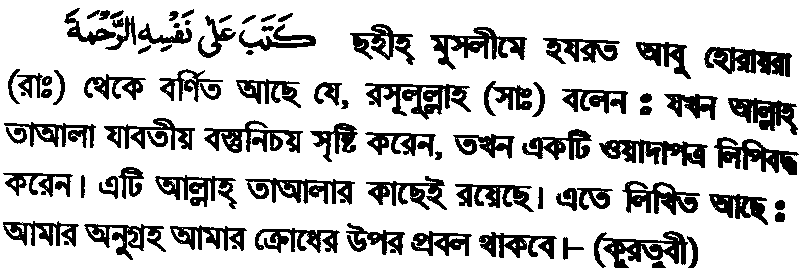 ما سكن فى الليل والنهار
এর  মর্মার্থ
উক্ত আয়াতাংশের মর্মার্থ বর্ণনায় বিভিন্ন অভিমত প্রদান করেছেন-
১। তাফসীরে খাজেনে বলা হয়েছে, রাতের অন্ধকারে ও দিনের আলোতে যা কিছু বাস করে, সবকিছুই আল্লাহর মালিকানাধীন।
ما سكن فى الليل والنهار
এর  মর্মার্থ
২। কতিপয় মুফাসসির বলেন,  سكن শব্দ প্রয়োগ করে স্থিতিশীল ও অস্থিতিশীল সর্বপ্রকার বস্তু-অবস্তুর কথা বুঝানো হয়েছে।
ما سكن فى الليل والنهار
এর  মর্মার্থ
৩। ইবনে জারীর র. বলেন,
দিন-রাতে বসবাসকারী বস্তু বলতে সেসব বস্তুর কথা বুঝানো হয়েছে, যেসব বস্তুর উপর সূর্যের উদয়-অস্ত হয়।
দলীয় কাজ
•শিক্ষার্থীরা
আয়াতসমূহ থেকে প্রাপ্ত শিক্ষার একটি তালিকা তৈরী করবে।
মুল্যায়ন
* আয়াতসমূহের বাংলায় অনুবাদ কর।
• আয়াতসমূহের শানে নুযূল বর্ণনা কর।
• সূরার শুরুতে বিসমিল্লাহ উল্লেখ না করার কারন ব্যাখ্যা কর।
• হজ্জে আকবর এর পরিচয় দাও।
বাড়ির কাজ
•শিক্ষার্থীরা
উৎস, প্রসঙ্গ ও মন্তব্যসহ 
আয়াতসমূহের অনুবাদ লিখবে।
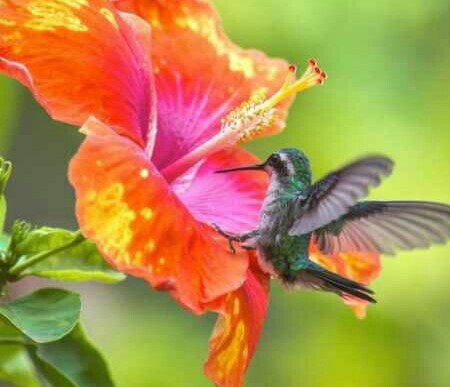 ধন্যবাদ